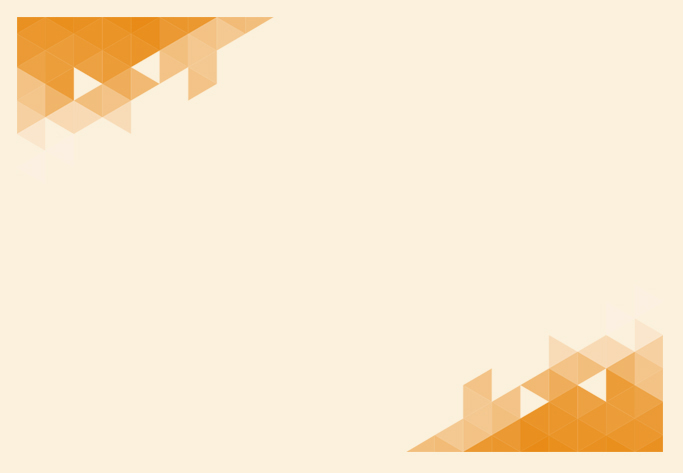 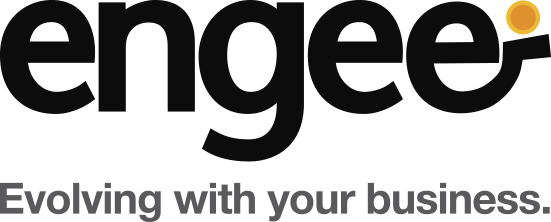 SQL - Nivel 2 
Encuentro 2
1. Presentación.
Temario.
Presentación.
 Triggers.
 Índices
 Transacciones.
 Preguntas.
[Speaker Notes: Vamos a empezar a algunos objetos de la BD que son mas pesados, mas complejos y tienen mucho contenido. 
Hasta acá nos manejamos casi exclusivamente con tablas (consultándolas, creándolas o modificándolas. Hoy vamos a empezar a ver otros objetos de la base de datos que son utilizados frecuentemente como ser:
Índices.
Triggers (o disparadores).
Transacciones.]
2. Triggers.
2.1. Introducción.
DESENCADENANTE
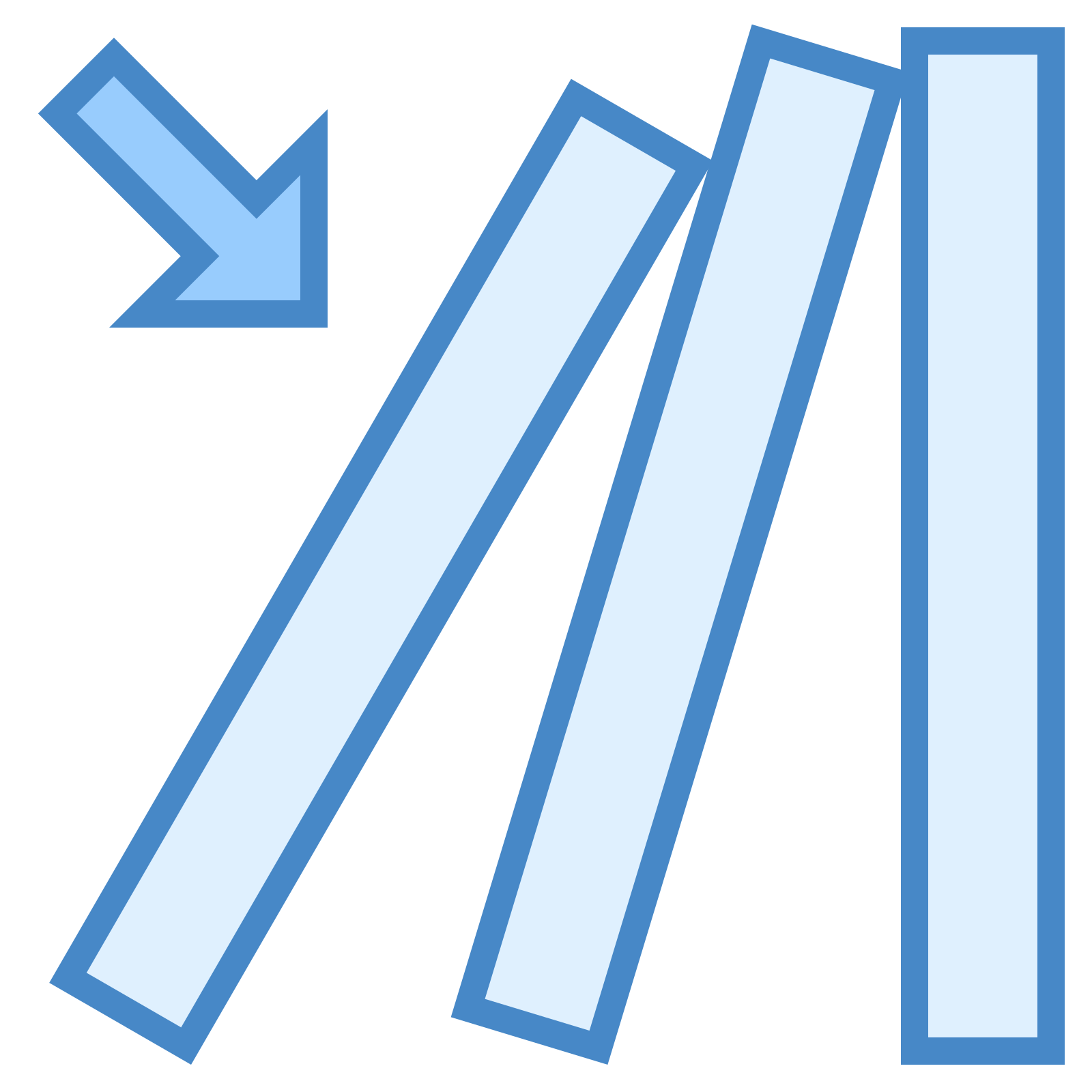 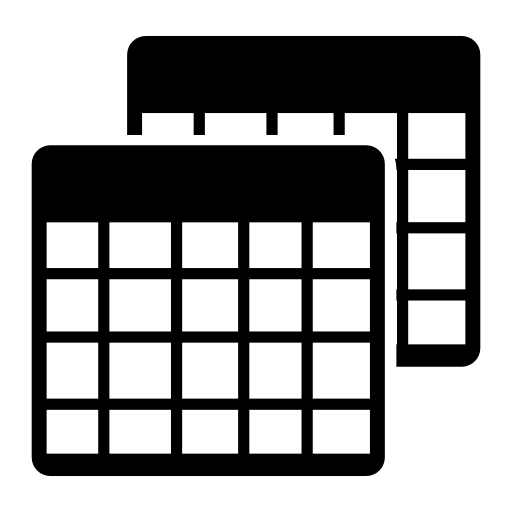 PROCEDIMIENTO
[Speaker Notes: Un trigger (Disparador en español) es un procedimiento que se ejecuta ante determinada acción. Con lo cual ya identificamos 2 secciones bien separadas:
Desencadenante: Acción que activa el trigger.
Procedimiento: Sentencias ejecutadas en consecuencia.

Funciones
Reforzar reglas de negocio (Un trigger puede ser utilizado para validar que un valor a ingresar cumpla con determinada condición).
Mantener la integridad de datos.
Guardar datos de auditoria. (Generación de registros en una tabla de auditoria ante determinada acción).]
2. Triggers.
2.2. DML.
DML: Data manipulation language..
[Speaker Notes: DML (Data manipulation language): Son los mas conocidos y se disparan ante acciones DML UPDATE / INSERT / DELETE.

Algo importante que necesitamos conocer antes de entender este tipo de triggers es que cuando hacemos un INSERT lo que esta pasando es que se crea una tabla temporal con el nombre INSERTED la cual tiene la misma estructura que la tabla original y una vez que se inserta, es eliminada automaticamente. Lo mismo pasa con el DELETE pero con la tabla DELETED. Con el update es bastante similar pero son 2 las tablas temporales consumidas (la DELETED y la INSERTED). No se pueden modificar los datos de estas tablas.

Estas sentencias que se ejecutan pueden ser muy variables. Si bien se lo suele asociar con la inserción de un registros a una tabla de auditoria, los triggers no se limitan a hacer eso únicamente. Se puede actualizar datos de tablas, mostrar contenidos de consultas, insertar registros, hacer un print de algún texto, etc. Si existen limitaciones: ALTER DATABASE, CREATE DATABASE, DROP DATABASE, RESTORE DATABASE, RESTORE LOG y RECONFIGURE. También hay otras como CREATE / DROP Y ALTER INDEX de la tabla que disparado el trigger y otras.

A su vez existen 2 tipos:
AFTER: Se disparan después de cada acción (son los mas conocidos).
INSTEAD OF: Cancelan determina sentencia y ejecutan una en particular. 

Recordar que la sentencia TRUNCATE no active triggers. La razón es que no trabaja directamente con los datos de la tabla sino que desasocia las hojas de datos de las tablas.]
2. Triggers.
2.3. DDL.
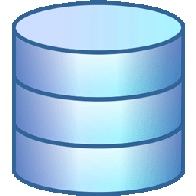 DESENCADENANTE
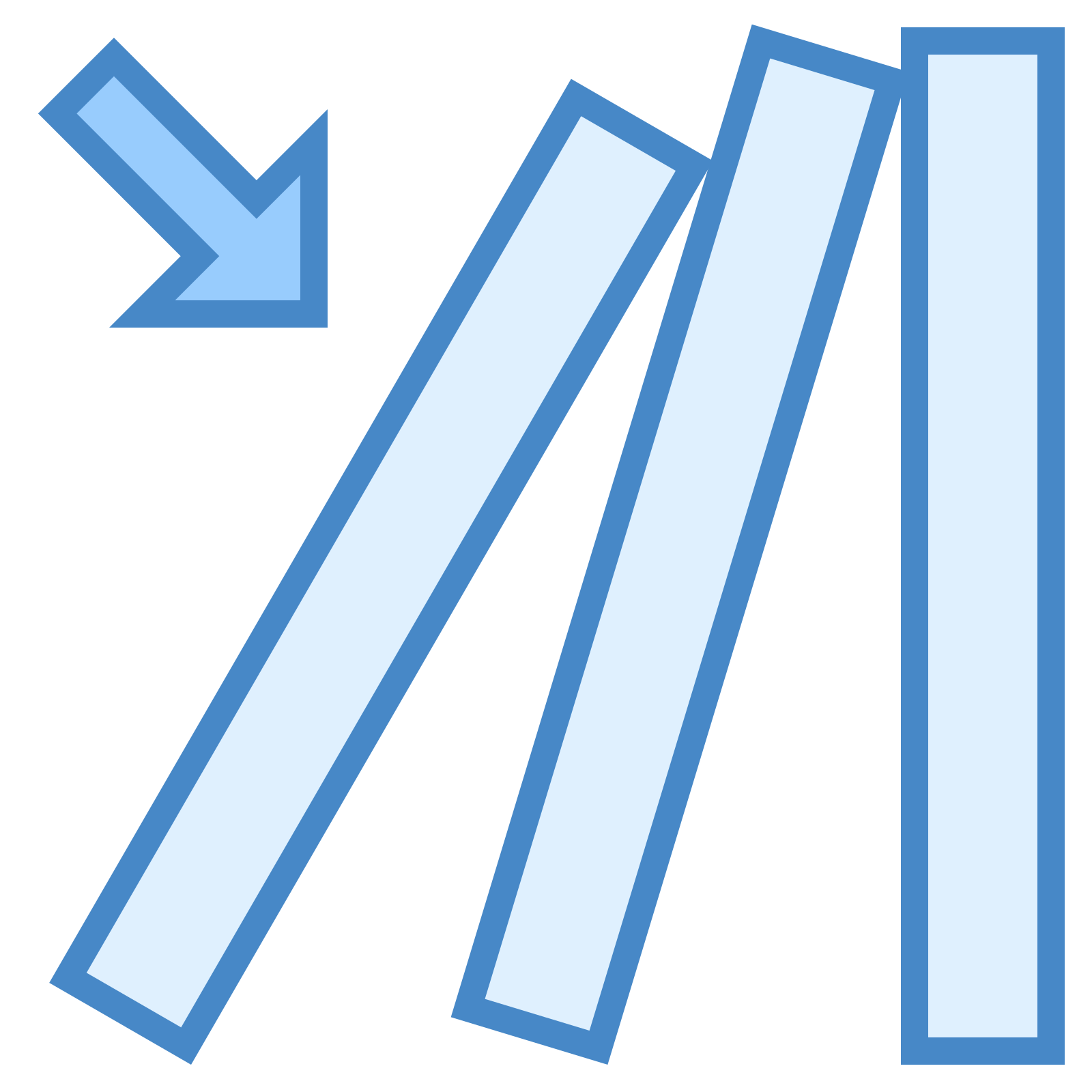 PROCEDIMIENTO
DDL: Data definition language..
[Speaker Notes: DDL (Data definition language): Son trigger especiales  que se crean a nivel estructura de datos o base de datos. Las acciones que los disparan son: CREATE, ALTER, 
DROP, GRANT, DENY, REVOKE o UPDATE STATISTICS. 

Un ejemplo de este tipo de triggers se da al impedir que se creen o modifiquen tablas de la BD.]
2. Triggers.
2.4. Otras características.
No se ejecutan directamente.
No reciben parámetros.
Múltiples triggers por tabla.
Triggers de tipo “Logon”.
Set nocount on.
Anidamiento.
[Speaker Notes: Otras características de los triggers:
No puede ejecutarse directamente (como podría pasar con un SP). Solo se activan al producirse una acción en particular.
No reciben parámetros.
Es posible crear múltiples triggers por tabla y por acción (el inserted puede disparar 3, el deleted 2, etc.).
Hay una 3er clasificación: Los trigger de tipo “Logon” (que se activan al Loguearse a SQL Server, una vez que se comprobaron las credenciales del usuario).
Agregando el código "set nocount on“, no se muestran los registros insertados en tablas de auditoria (Es para que el usuario no sepa o pueda deducir que se están ejecutando triggers).
Recursividad en triggers: SQL Server permite recursividad en los triggers. Es decir, que un trigger disparado por la T1 impacte en la T2 y esta a la vez en la T1 (recursividad indirecta) o que una table genere recursividad en ella misma (Recursividad directa). La recursividad puede llegar hasta 32 niveles. Si detecta que va a activarse mas de 32 triggers, no será posible ejecutar la acción.]
3. Índices.
3.1. Definición y tipos.
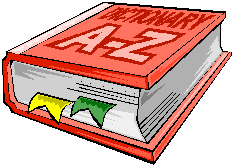 CREATE tipoIndice
INDEX nombreIndice
ON tabla (campos)
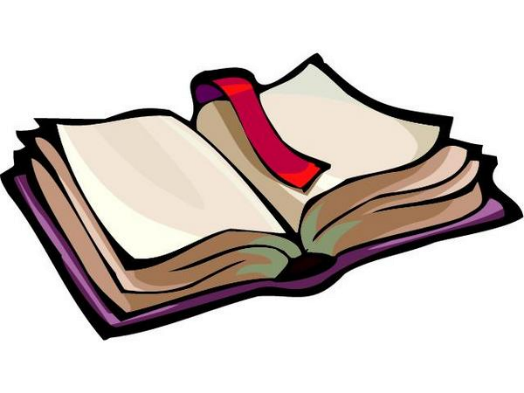 [Speaker Notes: Los índices son objetos que se asocian a tablas y permiten mejorar el rendimiento de las consultas que involucren dicha tabla. Los índices pueden crearse en base a uno o mas campos. Existen 2 tipos de índices:
Clustered (o agrupado):
Implican un ordenamiento real de los datos almacenados físicamente en la tabla.
Por esta razón, si nuestro índice esta sobre un campo “Nombre”, el ultimo registro agregado puede no agregarse debajo de todo. Algo similar ocurre al hacer un UPDATE de dicho campo. Esto no sucede con campos identity donde siempre el ultimo va a ir al final.
Solo puede existir un índice CLUSTERED por tabla.
Al crear una primary key, estamos creando implícitamente un índice de este tipo.
A nivel técnico, se puede decir que aplicar un índice a juna tabla es igual a convertir la table en un índice.
Se lo suele asociar a un diccionario ya que su contenido esta ordenado (En la próxima diapositiva veremos que su funcionamiento es un poco mas efectivo).
NonClustered (o no agrupado): 
Tienen una estructura separada de las filas de la tabla. 
No implica ordenar los datos de la tabla.
Al crear una constraint UNIQUE, se esta creando implícitamente un índice de este tipo.
Si no indicamos el tipo de índice, por defecto lo va a crear como NonClustered.
Se lo suele Asociart al clásica índice de un libro con los temas y el numero de pagina.]
3. Índices.
3.2. Funcionamiento.
CLUSTERED
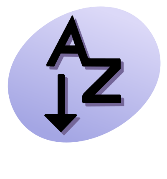 NONCLUSTERED
[Speaker Notes: Vamos a explicar el funcionamiento de los índices de acuerdo a su clasificación:

1. Clustered.
Que los datos estén ordenados físicamente, será de gran utilidad para la búsqueda de datos. Su funcionamiento se basa en nodos. 
Supongamos un índice indexada por un campo de texto: SQL genera un nodo por cada letra con la que comienza el campo “Nombre” (A , B , C, etc.). Luego asocia esa letra del nodo con el primer registro que comienza con esa letra y su posición en la tabla (registro 2, 10, 55, etc.).
Con esto, cuando SQL necesita buscar el texto ‘Prueba”, busca el nodo “Pepe”, recupera la fila asociada al nodo y comienza a barrer la tabla a partir de dicha fila.

2. Non Clustered.
En este caso, los datos de la tabla no pueden volver a ser ordenados. Con lo cual SQL maneja la lista desordenada (como una nueva estructura) y le asigna un numero de registro en la tabla de igual forma que en el ejemplo anterior. Seguido a esto, ordena virtualmente los datos de forma ascendente. Con este ordenamiento a nivel de hoja lo copia y pega en otra estructura a la que trata de idéntica forma a la del índice clústeres (toma un nodo por cada letra). La búsqueda “entra” por nodo, pasa a pagina y luego da los resultados.

Ver ejemplo con Excel simulando los pasos del motor de base de datos.]
3. Índices.
3.3. Plan de ejecución.
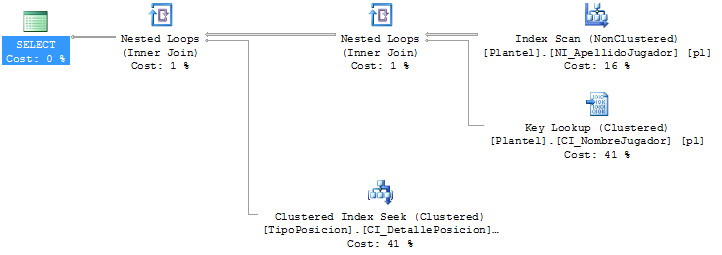 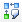 [Speaker Notes: El plan de ejecución es una herramienta que ofrece SQL Server y brinda una estimación que realiza el motor de la base de datos (en base a números estadísticos que maneja) y que nos permite detectar que partes de una query están generando demoras. Identificar el problema es el primer paso para resolverlo.
Estos tiempos no son 100% exactos sino estimados, pero resulta muy importante si queremos ver la conveniencia o no de incluir índices en una consulta.

Algunos de los operadores mas comunes son:
TABLE SCAN: EL motor de base de datos debe leer toda la tabla sin usar índice. Hay que evitarlo a toda costa.
CLUSTERED INDEX SCAN: Utiliza un índice de tipo “Clustered” para recorrer toda la tabla.
CLUSTERED INDEX SEEK: Sinónimo de que estamos haciendo bien las cosas. La búsqueda entro por el índice y lo utilizo correctamente.
INDEX SCAN: Recorre la tabla utilizando un índice NonClustered.
INDEX SEEK: Esta usando un índice NonClustered.
SORT: Cuando solicitamos un ordenamiento, Group by o top.
JOIN: Uniones entre tablas. Existen varios: NESTED LOOP JOIN (pocos registros) – MERGE JOIN (Muchos registros)

Datos importantes que brinda el plan de ejecución:
Costo estimado de E/S: Debe ser lo mas bajo posible.
Costo estimado de CPU: Ídem anterior.
Costo estimado de subárbol: Costo total del optimizador de consultas.]
3. Índices.
3.4. Otras cuestiones.
Análisis de campos mas usados.
Ocurrencia de escritura / lectura.
Campos que forman el índice.
Buenas practicas comentadas desde la primer charla.
Plan de ejecución: Conocer SPs del sistema.
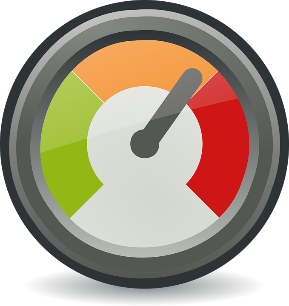 [Speaker Notes: Dijimos que la falta de índices en una tabla puede generar problemas de rendimiento (a mayor cantidad de registro, mayores problemas). También dijimos que los índices ayudan a resolver este tema optimizando las búsquedas. Hasta acá perfecto, pero abusar de índices o diseñarlos mal puede traer tantos problemas como no tenerlos. La mejor herramienta que tenemos para hacer este análisis es el plan de ejecución.

La realidad es que esto es un mundo y hay mucho material para investigar. Si les voy a dejar algunas directrices a tener en cuenta:
Es importante conocer que campos son los mas solicitados (Filtros en consultas).
La idea es buscar un equilibrio entre la velocidad de consultar datos y de actualizarlos.
Los índices de poco campos requieren menos espacio en disco y, por lo tanto, son mas veloces. De forma contraria, índices con muchos campos, cubren mas consultas.
Por otro lado, a mayor cantidad de índices, el rendimiento puede decaer en determinadas situaciones. 
Si bien es cierto que los campos de tipo numérico son, a priori, mejores candidatos que los de tipo texto; esto no será así en todos los casos. Dependerá de varias cuestiones la selección de un índice sobre un campo.]
4. Transacciones.
4.1. Definición.
COMMIT
BEGIN TRAN
SENTENCIAS SQL
FIN
ROLLBACK
[Speaker Notes: Una transacción es un conjunto de sentencias que se van a ejecutar como un solo unidad. De esto se desprende que la principal funcionalidad de este tipo de objetos es la de ejecutar o bien todas las sentencias que la integren o bien ninguna de ellas, asegurando con esto la integridad de los datos.

Las instrucciones son 3:
BEGIN TRAN: Indica el comienzo de la transacción.
COMMIT: Persiste los datos en la base de datos (Se realiza si no hubo error en ninguna instrucción).
ROLLBACK: Revierte los cambios realizados en las instrucciones de la transacción.

Ver en pizarrón el ejemplo de la trasferencia entre cuentas en estas etapas:
Primer etapa
1. Quitar $20.000 de la cuenta origen.
2. Sumar $20.000 de la cuenta destino.

Segunda etapa
1. Validar existencia y saldo de cuenta origen
2. Validar existencia y saldo de cuenta destino.
3. Quitar $20.000 de la cuenta origen.
4. Sumar $20.000 de la cuenta destino.]
4. Transacciones.
4.2. Funcionamiento.
Ultima?
SI
BEGIN TRAN
NO
NO
FIN
Error?
SI
ROLLBACK
[Speaker Notes: Entonces como funciona una transacción y como hace para asegurar la integridad de los datos?
Una transacción comienza siempre con BEGIN TRAN.
Se van a ir ejecutando las diferentes sentencias que la componente una atrás de la otra hasta encontrarse con un COMMIT o un ROLLBACK que tendrán diferentes formas de finalizar la ejecución:
COMMIT: Finaliza la transacción persistiendo los datos en la BD.
ROLLBACK: Finaliza la transacción revirtiendo todas las sentencias realizadas desde la sentencia BEGIN TRAN hasta la sentencias ROLLBACK.

Algo importante que tenemos que saber del funcionamiento es que si alguna transacción falla, el motor de base de datos no va a ejecutar el ROLLBACK por si mismo. Si no que esa lógica la vamos a tener que construir nosotros mismos. Como vemos en el ejemplo, lo ideal seria, consultar si hubo errores luego de una transacción y en caso afirmativo ordenarle ejecutar el ROLLBACK y asegurar la grabación de datos con un COMMIT al final de la transacción.]
4. Transacciones.
4.3. Aislamiento.
[Speaker Notes: Los bloqueos establecen que los datos con lo que se esta trabajando en la transaccion van a ser bloqueados para otros transacciones.
Existen 2 grandes grupos de bloqueos:
Sobre escritura: No vamos a poder hacer mucho con esto ya que siempre se bloquea la escritura de datos.
Sobre lectura: Aca si vamos a poder establecer el nivel de aislamiento que tendrá la transacción con la que estemos trabajando. Pudiendo setear alguna de las 5 que vemos en pantalla (en realidad, al opción @Snapshot es de tipo versionado de datos, utiliza mucho la BD TEMPDB y el resto si son de bloque de lectura propiamente dicho).

Este nivel de aislamiento puede setearse con la instrucción SET TRANSACTION ISOLATION LEVEL tipoDeAislamiento (por defecto, SQL esta seteado en READ COMMITED).
Algunas características de los niveles de aislamiento:

READ UNCOMMITTED
Puede recuperar datos modificados no comiteados (Lectura sucia).
Se producen todos los efectos negativos de la simultaneidad (Lectura sucia – Lectura fantasma – Lectura no repetible).
No existe bloqueo de datos de lectura.
READ COMMITTED
Es la opción por defecto de SQL
Se bloquea el registro que se esta leyendo.
El registro se libera al terminar la instrucción (no la transacción).
REPEATABLE READ
Similar al anterior pero los bloqueos sobre el registro se mantienen hasta que termine la transacción
SNAPSHOT
Su funcionamiento se basa en almacenamiento de versionado de los registros en TEMPDB.
Solo recomendable en bases de datos con graves problemas de bloqueo.
SERIALIZABLE
El bloqueo se realiza a nivel tabla, la cual estará bloqueada hasta finalizar la transacción.

Claramente la parte superior es mas permisiva que la inferior. 

Los bloqueos terminan con la transacción (es decir, al ejecutarse el Rollback o el ultimo COMMIT). Por defecto, SQL Server viene seteado de forma tal que no existe un limite de tiempo para el bloqueo. Pero, este dato es configurable a través de la sentencia set LOCK_TIMEOUT 10000 (milisegundos).]
4. Transacciones.
4.4. Anidamiento.
TRAN 1
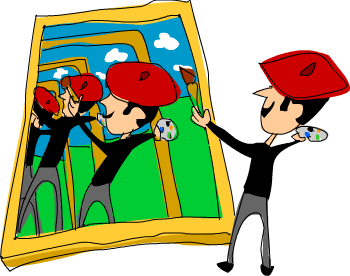 TRAN 2
TRAN 3
[Speaker Notes: Anidamiento
SQL permite anidar transacciones una dentro de otro hasta un nivel de 32.
La variable @@TRANCOUNT muestra este nivel de anidamiento (permitiendo saber también si estamos dentro de una transacción o ya salimos). 
El funcionamiento al trabajar con transacciones anidadas es:
Begin tran: Marca el inicio de la transacción y suma en 1 la variable @@TRANCOUNT 
Rollback: Deshace todas las transacciones internas hasta la BEGIN mas externa (es decir, todo) y ponen @@TRANCOUNT = 0
Commit: Reduce la variable @@TRANCOUNT en 1.
Es posible generar un breakpoint en alguna línea de la transacción a través de la sentencia SAVE TRAN: Entonces ante un posible Rollback, el hecho de revertir sentencias frenara con le breakpoint.


Transacciones distribuidas: Son transacciones que se ejecutan en 2 o mas servidores. la administración de la transacción es controlada entre los diferentes administradores de recursos de los servidores.]
5. Preguntas.
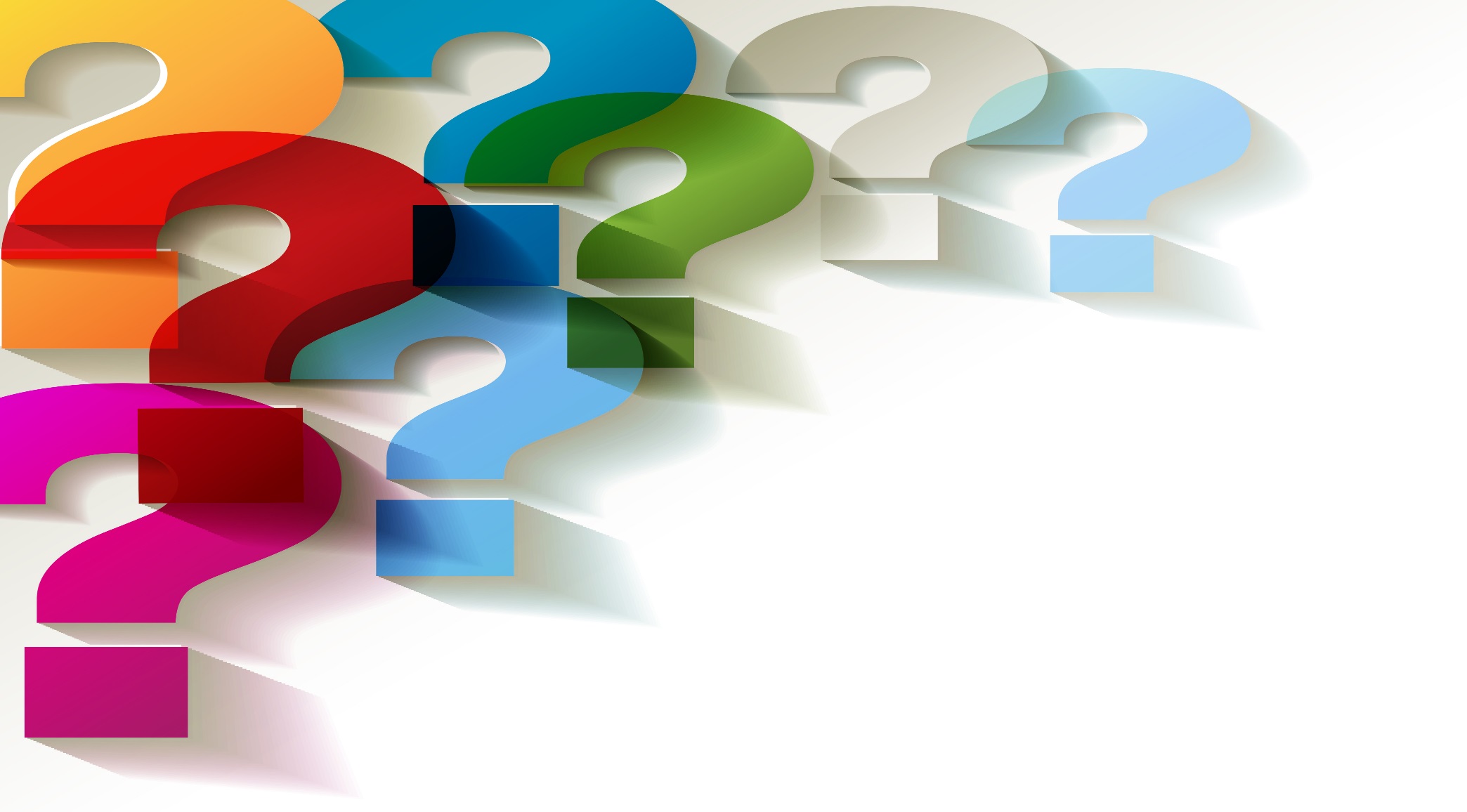